Colours – Couleurs
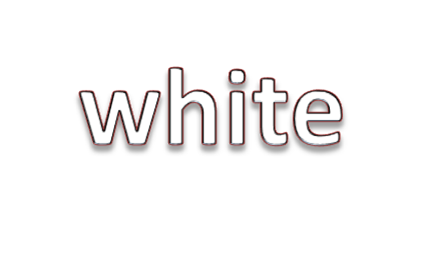 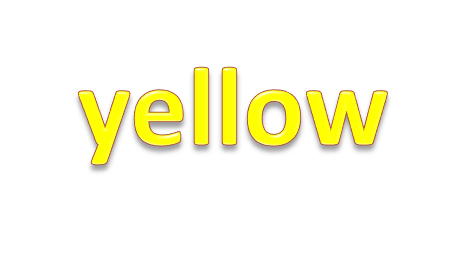 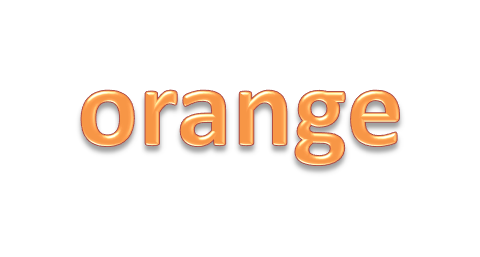 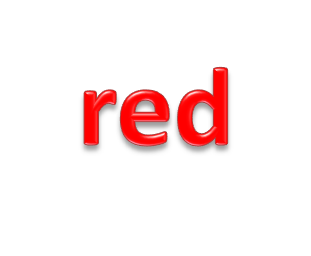 le blanc/la couleur blanche
le jaune
l’orange
le rouge
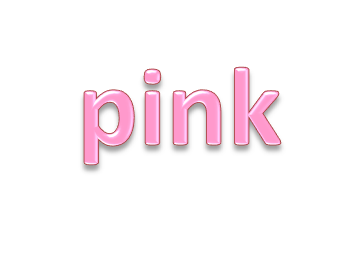 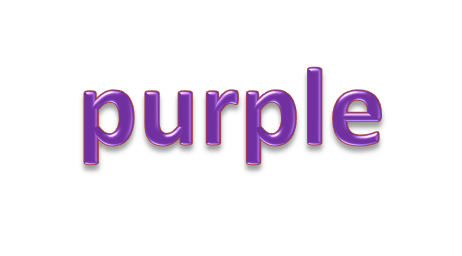 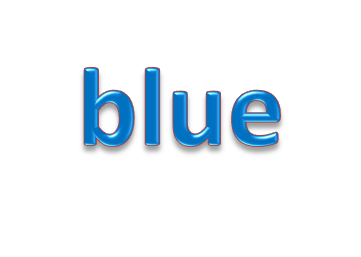 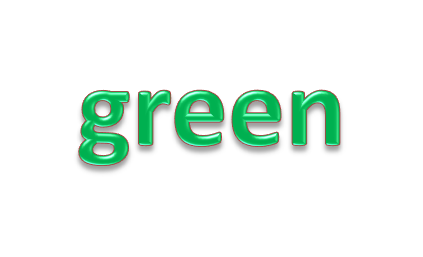 le vert/le couleur verte
le rose
le violet/la couleur violette
le bleu /le couleur bleue
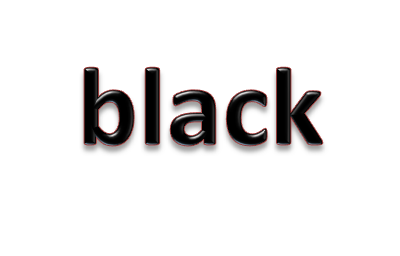 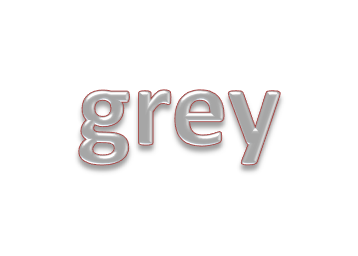 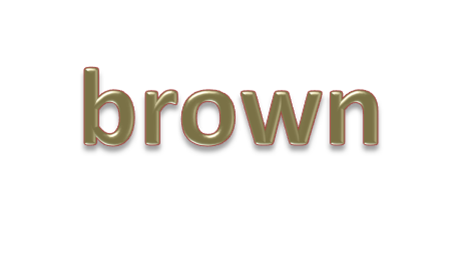 le noir
le gris/la couleur grise
le marron
© www.SaveTeachersSundays.com 2015
(Images © www.clipart.com or www.clker.com 2015)